Half Yearly Update and Review
Civil Engineering Department (CED)
18 Oct 2024
Sectors & Sub Sectors in CED
Sectors & Sub Sectors in CED
Sub Sectors
Sectors
Out of the 37 committees 12 Committees are without any Sub sector.
There are total 61 sub sectors  in CED.
One Committee CED 58 has been transferred to EED.
A few new areas have been identified to cater to the requirement of standards
36 Sectional Committee under CED is broadly classified under 05 Sectors
Planning & Functional requirements
Design
Construction Practices & Management
Materials
Building Services
 One Committee exclusively looking after the National Building Code and allied documents
Sectors & Sub Sectors in CED
Sectors & Sub Sectors in CED
Sectors & Sub Sectors in CED
Sectors & Sub Sectors in CED
Sectors & Sub Sectors in CED
Member Secretary: 
Dr Manoj Kumar Rajak, Sc-E
Sectors & Sub Sectors in CED
Member Secretary: 
Smt Divya S., Sc-D
Sectors & Sub Sectors in CED
Member Secretary: 
Shri Dheeraj Damachya, Sc-B
Sectors & Sub Sectors in CED
Member Secretary: 
Shri Prashant Yadav, Sc-B
Sectors & Sub Sectors in CED
Member Secretary: 
Shri Pradeep Singh Shekhawat, Sc-D
Sectors & Sub Sectors in CED
Member Secretary: 
Shri Nishikant Singh, Sc-D
Sectors & Sub Sectors in CED
Member Secretary: 
Shri Rajesh Choudhary, Sc-B
Sectors & Sub Sectors in CED
Member Secretary: 
Shri Jitendra Kumar Chaudhary, Sc-B
Sectors & Sub Sectors in CED
Member Secretary: 
Shri Ashok Saran, Sc - B
Sectors & Sub Sectors in CED
Member Secretary: Shri Arunkumar S, Sc-E
Shri Abhishek Pal, Sc-D
Shri Shubham Chaudhary, Sc-B
Shri Abhishek Sharma, Sc-B
Member Secretary: Shri Arunkumar S, Sc-E
Shri Abhishek Pal, Sc-D
Shri Shubham Chaudhary, Sc-B
Shri Abhishek Sharma, Sc-B
Sectors & Sub Sectors in CED
Meeting With Consultative Group on Sustainability in the sectors of Civil Engineering
First meeting – 22nd May, 2024
Second Meeting – 18th September 2024
Sector Identified for development of Sustainability   Standards
A group of standards under CED 53  Cement Matrix Products Sectional Committee has been identified for bringing a Horizontal Standard under Sustainability.
Precast Concrete Products
Concrete Blocks
Concrete Pipes
Manhole Covers & Frames, etc.
A total no. of 26 standards fall under this category.
Working Group formed with the  following organizations under CED 53
Methodology for Sustainability in Pre-cast products
Raw Material Selection
Cement – increase in use of blended cement like PPC, PSC, Composite Cement
Aggregates – Use recycled or locally sourced materials, such as recycled aggregates
Use of supplementary cementitious materials (e.g., fly ash, slag)
Increase in the use of non-toxic additives and admixtures
Recommended Structure of Raw Materials
Use safer material
Use of secondary raw materials/waste materials
Use of alternative and renewable materials
Design Optimization
Adopting modular design principles to minimize wastage of material and facilitate easy assembly and disassembly.
Design for durability to extend the product lifecycle and reduce maintenance needs.
Recommended Structure of Optimization
Waste Minimization, Prevention and Management
Process Optimization
Recommended Structure of Optimization
Process Efficiency 
Establishment of in-process Controls for Pollution Prevention 
Lesser/Free of Ozone depleting chemicals, lesser/no Greenhouse gas emissions, no production of toxic compounds and by-products. 
Enhanced energy efficiency and use of renewable energy sources 
Enhanced water efficiency
Utilizing energy-efficient machinery and production methods, such as using automated systems for mixing, casting, and curing.
Implementation of low-energy curing methods like steam curing or curing with solar energy.
Optimizing production scheduling and logistics to reduce energy consumption in transportation and handling.
At Site Optimization
Designing precast elements for easy installation to reduce construction time, noise, and dust on-site.
Utilizing cranes and lifting equipment that run on renewable energy where possible.
Implementing techniques like prefabrication and modularization to reduce on-site work and enhance safety.
Recommended Structure
Safety And Health 
Process/Use safer conditions 

Use/Operation 
Biodegradability/recyclability/reparability or reusability either in part or as a whole
Waste Management
Recommended Structure

Use/Operation 
Biodegradability/recyclability/reparability or reusability either in part or as a whole

End of Life 
Safe and sustainable disposal practices 
Waste generation and management
Making a recycling program for waste materials generated during manufacturing (e.g., broken precast elements, formwork).
Reusing moulds and formwork where possible to minimize waste.
Installing water recycling systems to reuse water from concrete mixing and cleaning processes
Lifecycle Assessment and End-of-life management
Conducting Life Cycle Assessment to evaluate the environmental impact of the precast concrete product from raw material extraction to end-of-life disposal.
Designing so as to enable easy dismantling and recycling of precast components at the end of their useful life.
Developing take-back programs to facilitate recycling or repurposing of precast elements.
Promoting the reuse of precast elements in new construction projects.
Recommended Structure for LIFE CYCLE ANALYSIS 

Life cycle analysis would generally comprise analysis of impact on environment as high/medium/low during following stages: 

Raw material sourcing and extraction 
Manufacturing processes 
Distribution and transportation 
Use phase impact 
End-of-life disposal or recycling
Rating/ Crediting System
Developing Rating/Crediting System to impart points/credits based on the extent of implementation of sustainability measures.
Developing a system to regularly review and update practices to align with the latest sustainability guidelines and regulations.
Encouraging research and development to explore new sustainable materials and technologies.
Engagement -With partner institutions & Industry Associations & outside HQs
With Partner Institutions
With PARTNER INSTITUTE
Important Events
Upcoming events where BIS is participating as a Supporting Organization
Upcoming events where BIS is participating as a Supporting Organization
Events held where BIS Organized / Supported
Events held where BIS organized/supported
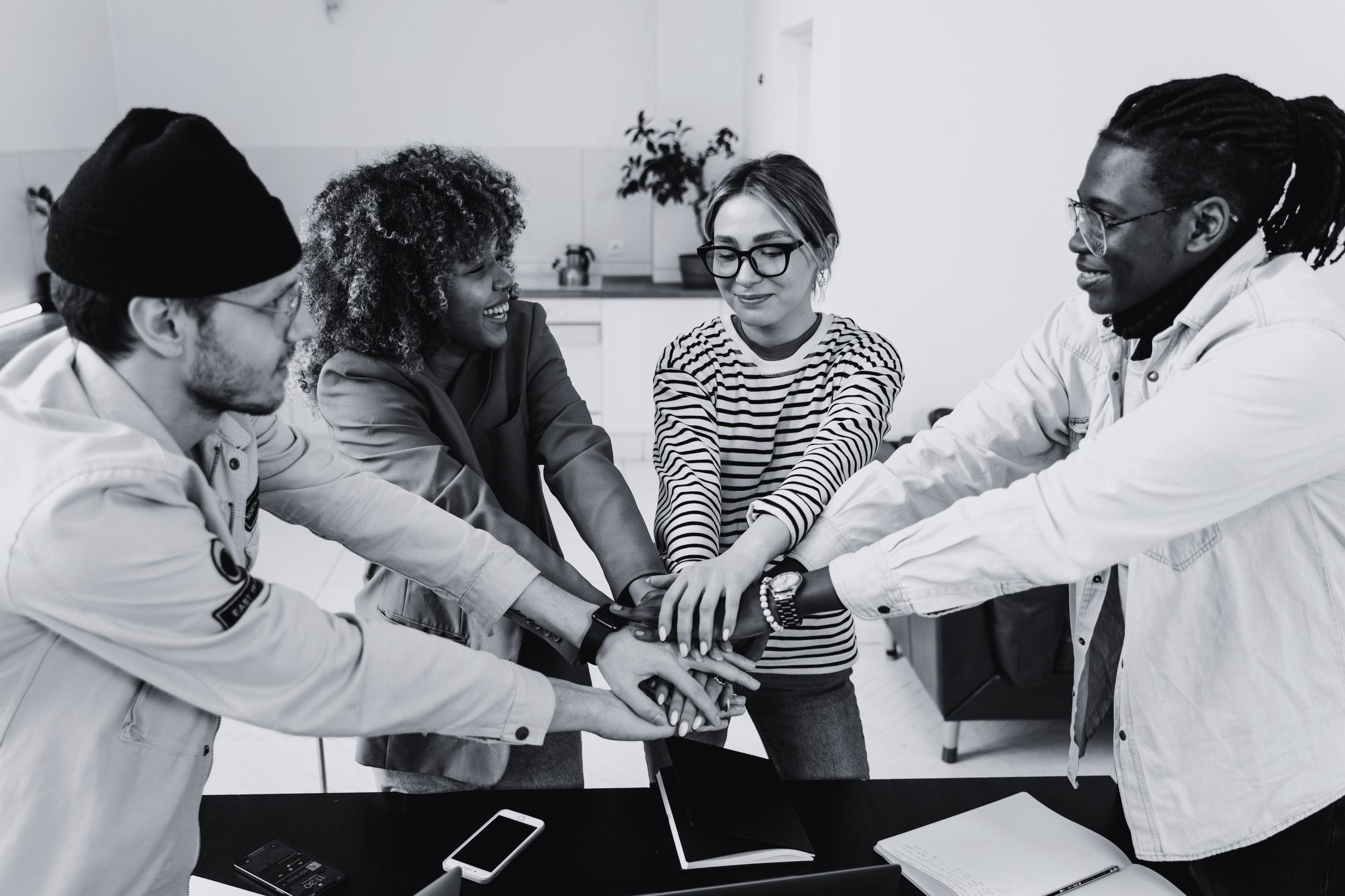 Thank You